Welcome to the Neighborhood meeting!
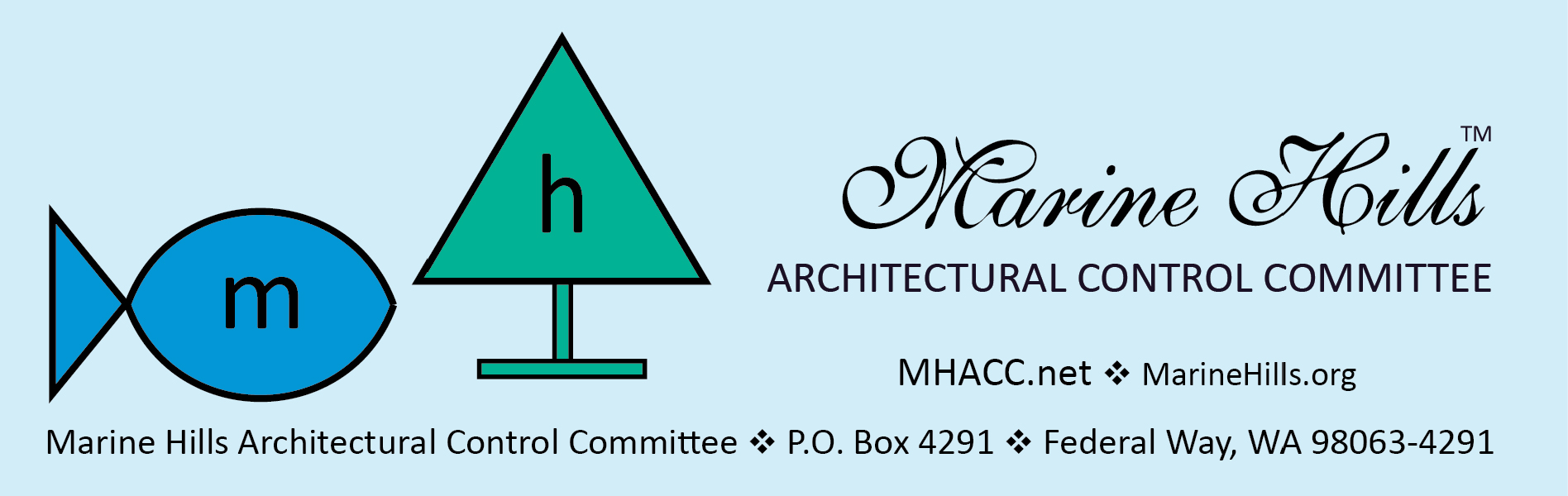 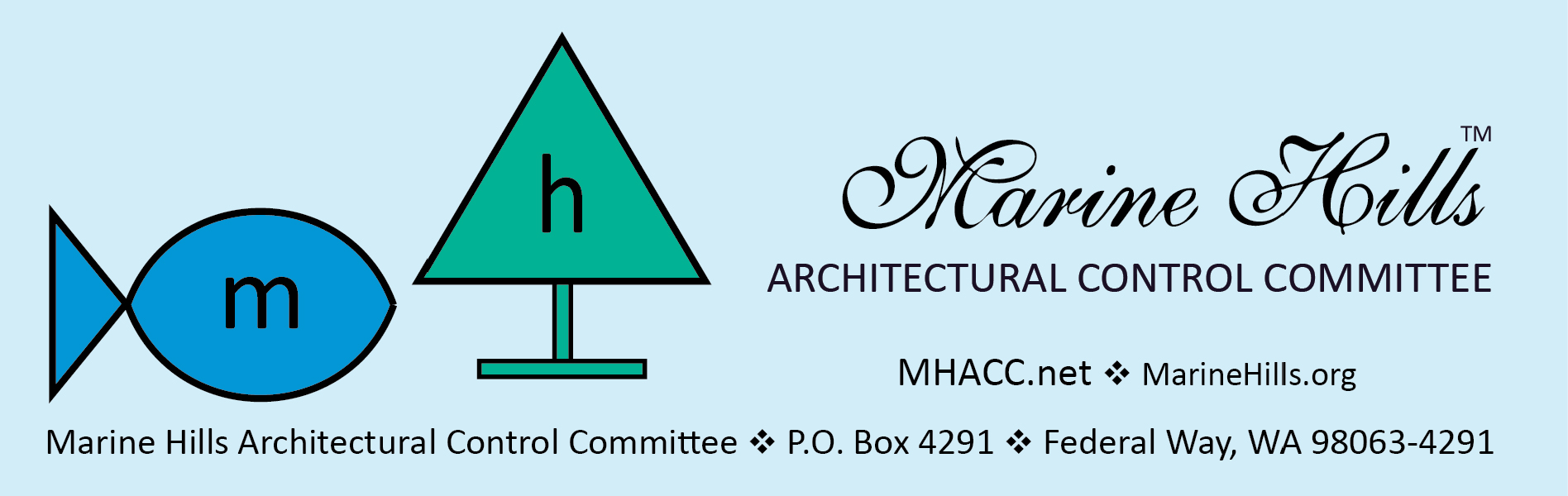 Marine Hills Neighborhood Meeting 
Hosted via Zoom by the members of the Marine Hills Architectural Control Committee
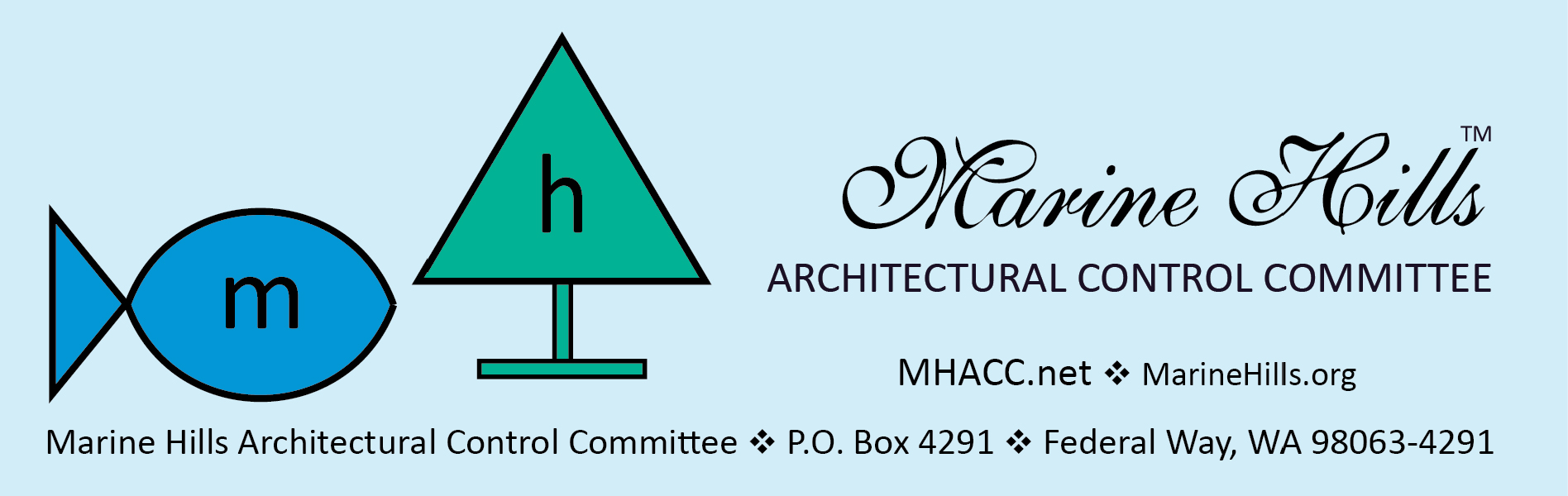 MEMBER INTRODUCTIONS
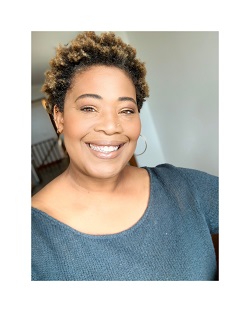 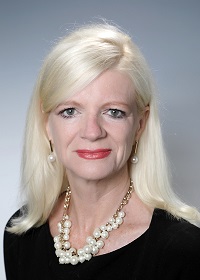 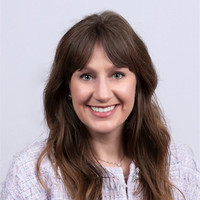 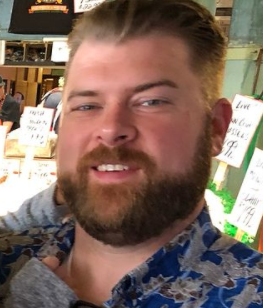 Levi Saxton
MHACC Webmaster
MHACC board since 2019.
Jamyrlyn Mallory
MHACC Property MonitorServed as a volunteer on the MHACC board since 2019.
Penny Edlund 
MHACC Member At LargeServed as a volunteer on the MHACC board since fall 2018.
Stephanie Pankuch-Saxton
MHACC TreasurerServed as a volunteer on the MHACC board since 2019.
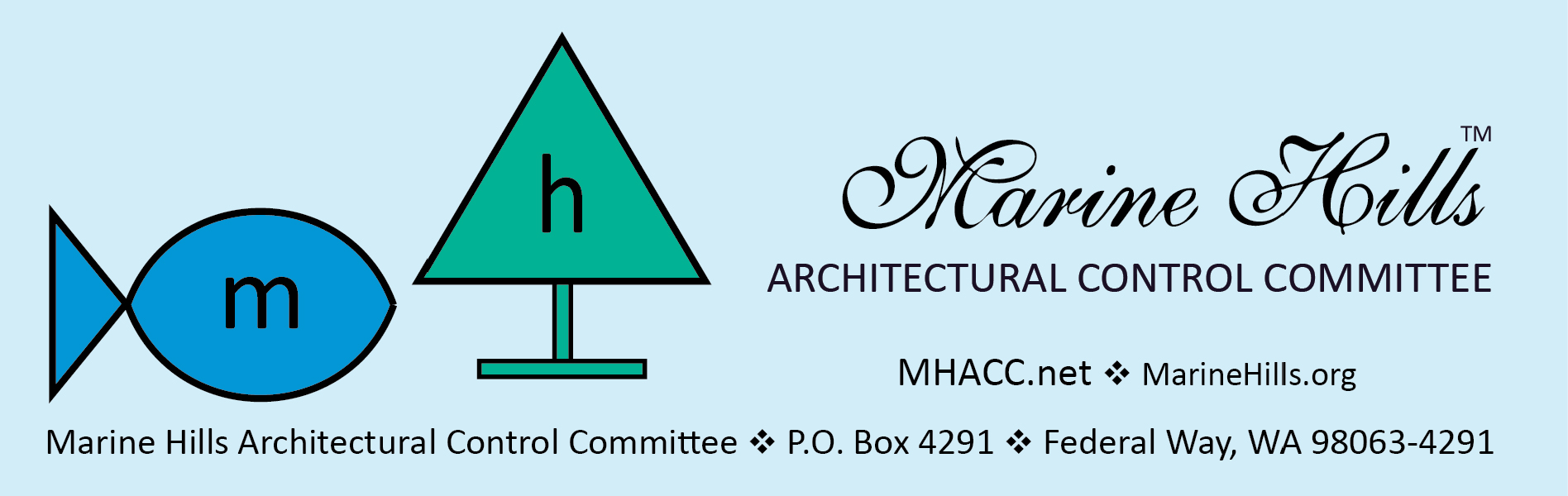 NEW VOLUNTEERS!
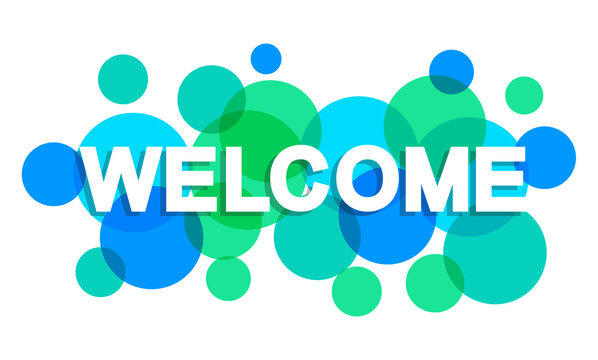 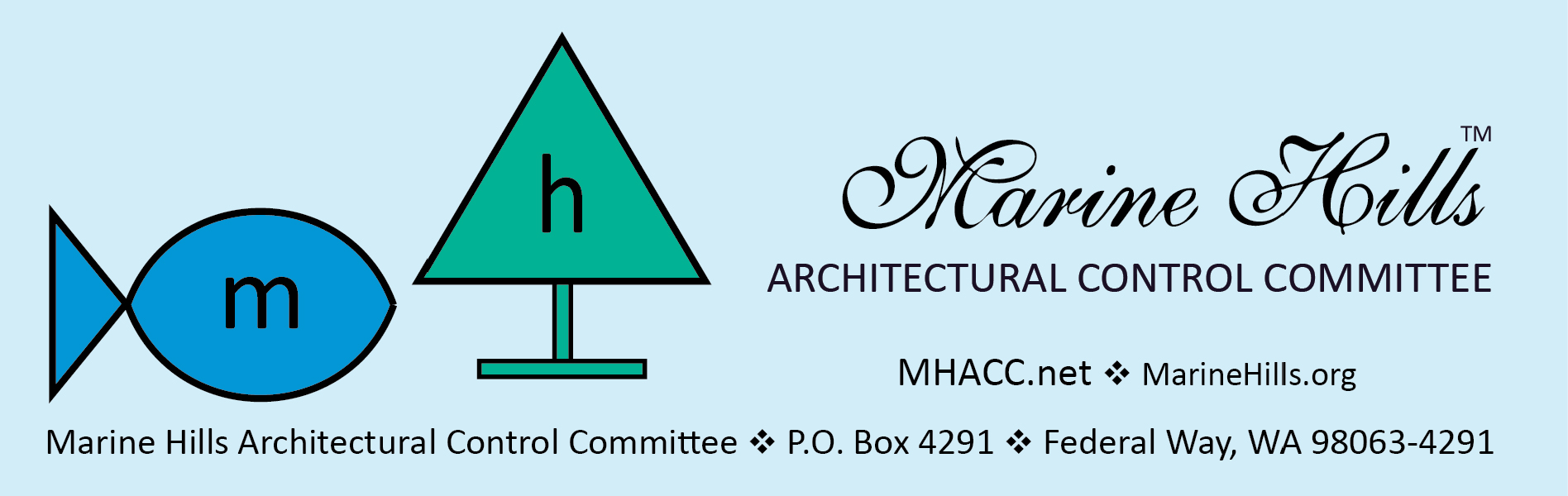 MHACC BUDGET UPDATE
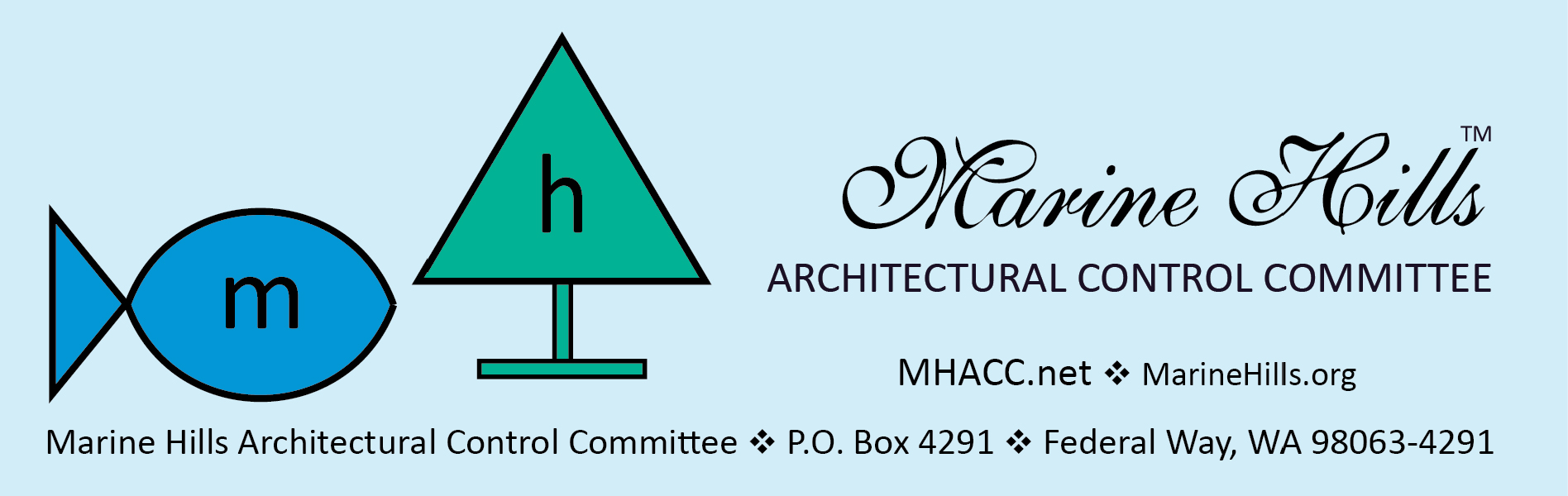 MHACC DUES UPDATE
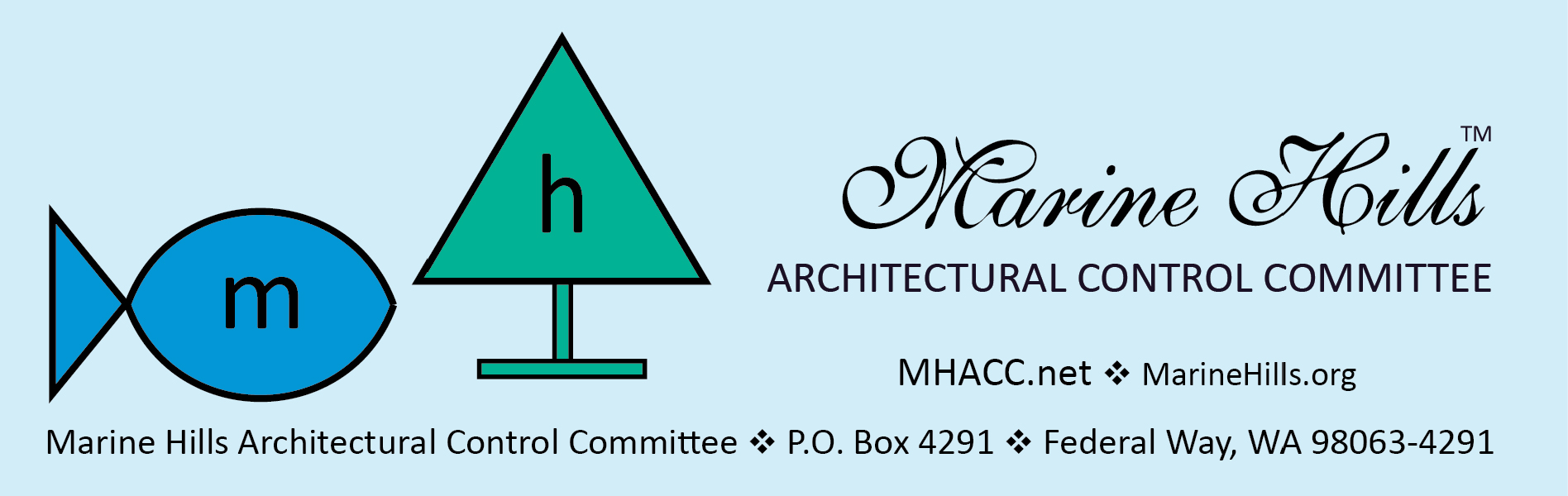 PROPERTY MONITOR UPDATE
FAQ’S1. Tree Cutting /View Restriction2. Marine Hills is overgrown3. Parked Rv’s & Boats4. Where do I find my plat?5. Where do I find my Covenant Guidelines?6. Are the Covenants legally binding?7. How do I resolve a neighbor dispute?
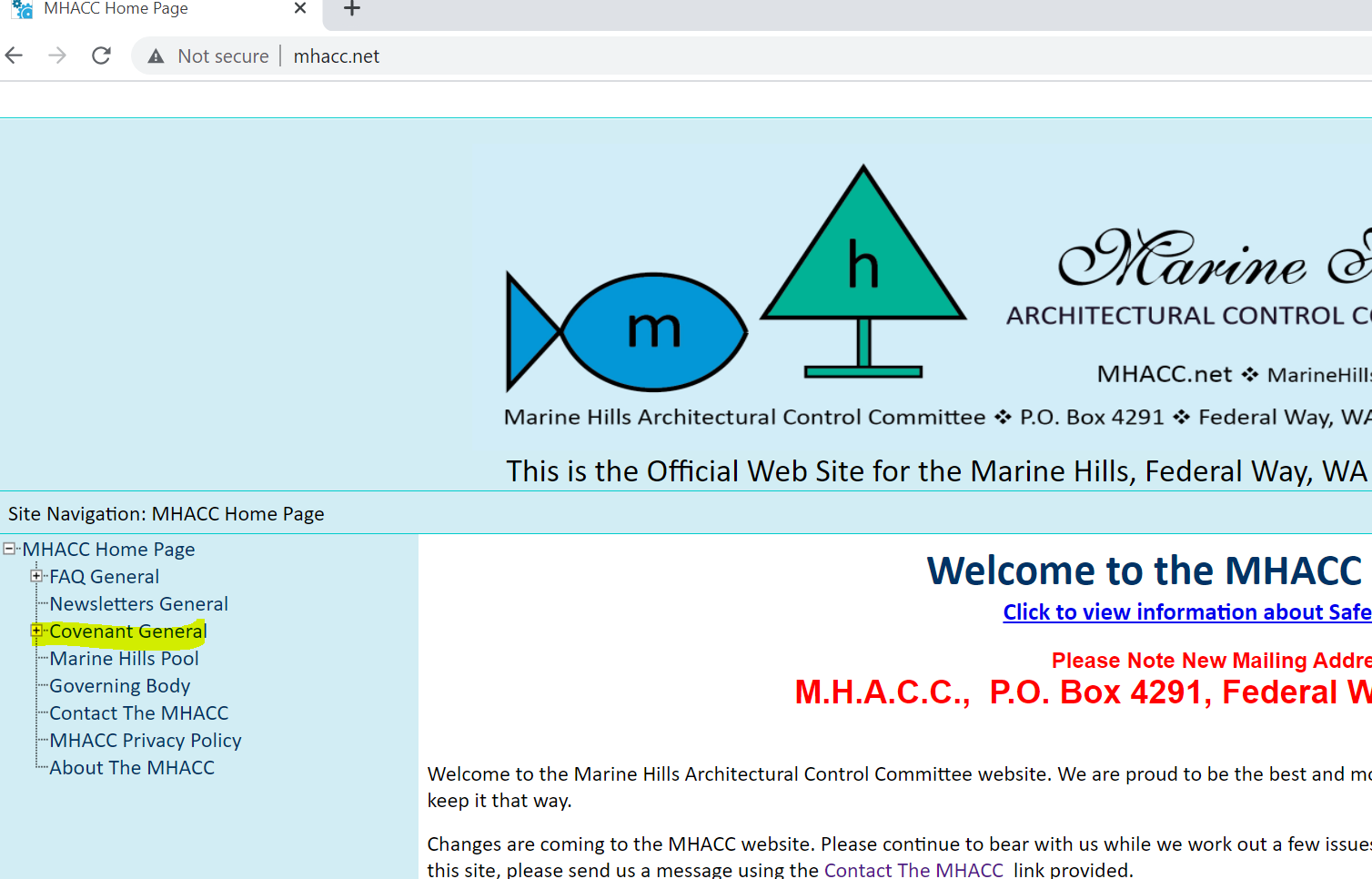 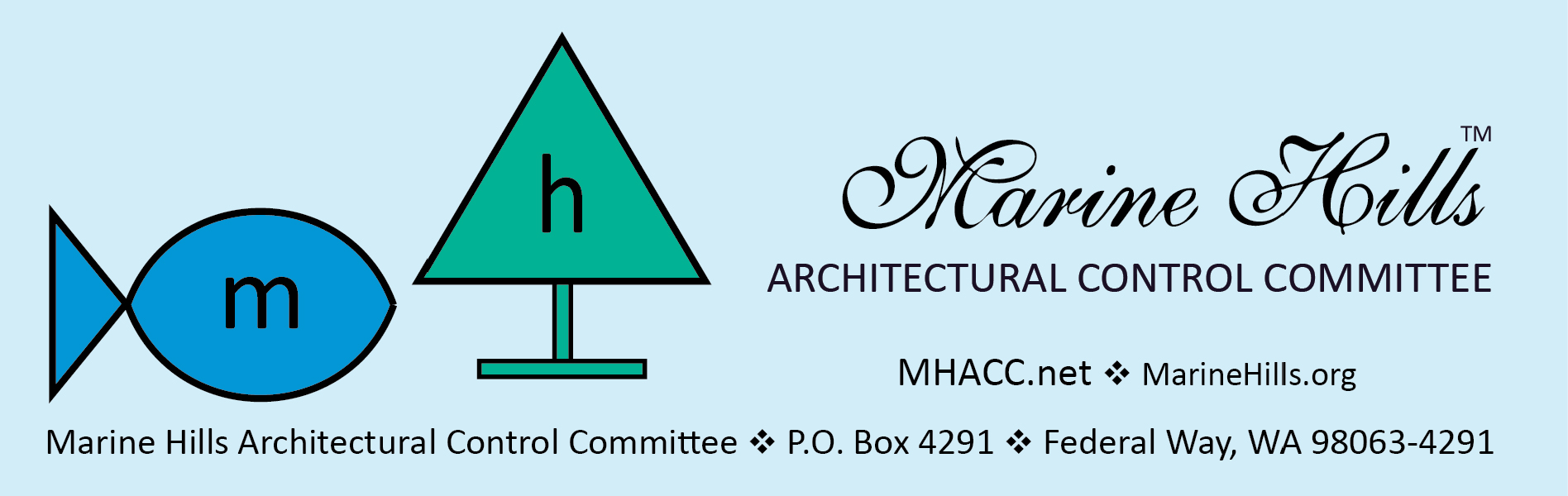 VOLUNTEER REQUEST
We are still in need of Volunteers!
Secretary
Property Monitors 
Welcome Committee
Safety Officer
Volunteer Commitment
Attend quarterly meetings
Contribute to bi-annual newsletters
1-2 hours per month in role specific duties
Communicate and engage with the  neighborhood
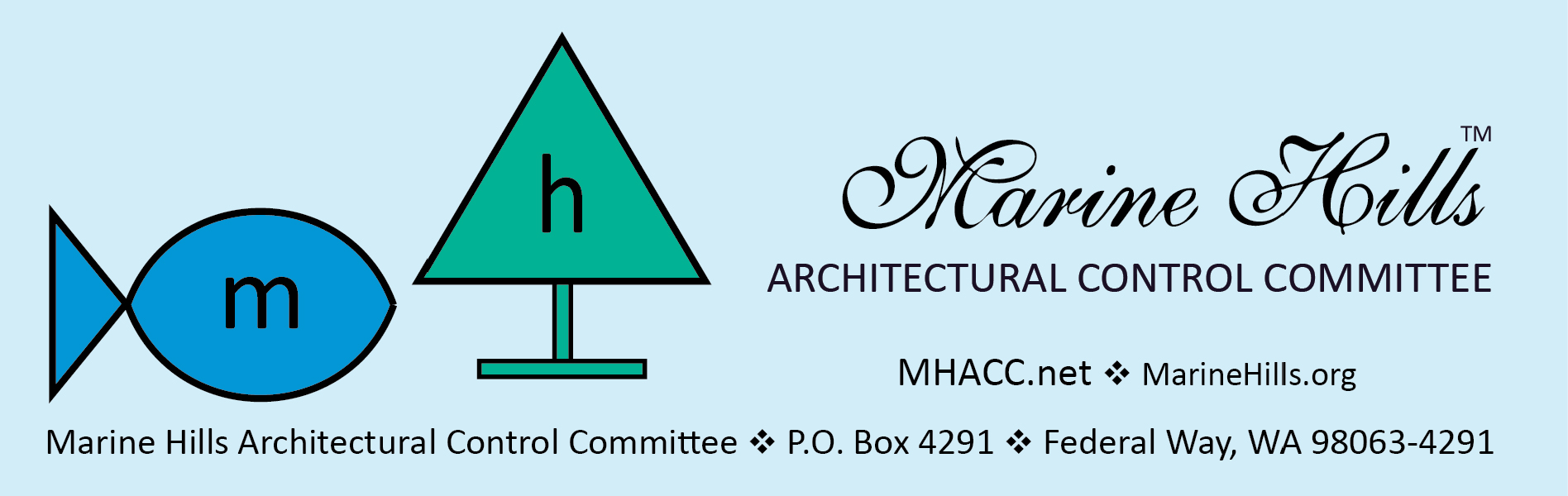 GUEST SPEAKERS
Josh Haglan- Owner of F-Dub Security  Services

Lindsey Sperry-  FWPD Crime Analyst and Prevention Specialist

Desiree Winkler- Deputy Public Works Director